The BHS Learning Journey
Year 7
Year 8 this way!
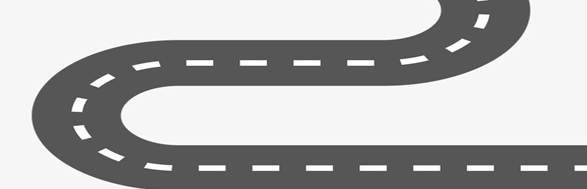 UNIT 6: Reasoning with Number
Developing Number Sense
Prime Numbers and Proof
Sets and Probability
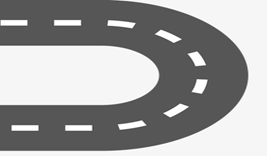 Year 7 Summer Term (3b)
UNIT 5: Lines and angles
Construction and measuring
Geometric Reasoning
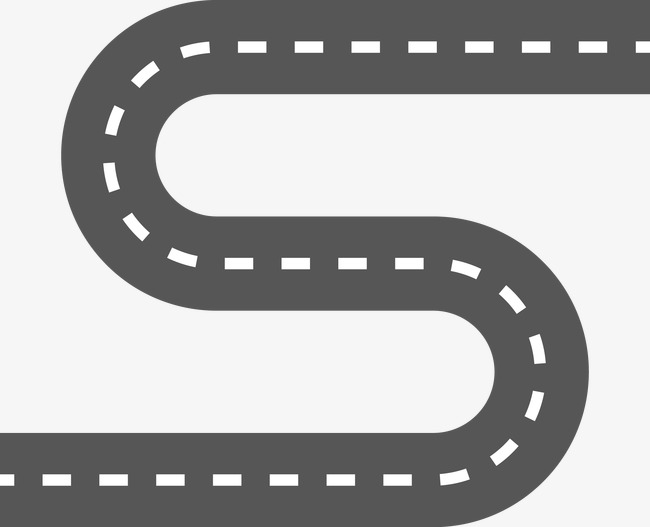 UNIT 4: Directed Number and Fractional Thinking
Fractions and percentages of amounts
Adding and subtracting fractions
Directed Number
Year 7 Summer Term 3 (3a)
Year 7 Spring Term 2 (2b)
Solving problems with multiplication and division
Solving problems with addition and subtraction
UNIT 3: Application of Number
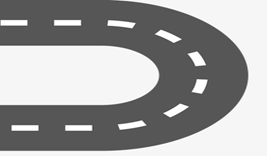 Year 7 Spring Term 2 (2a)
Unit 2: Place Value and Proportion
Fractions, decimals and percentage equivalence
Place  value and ordering
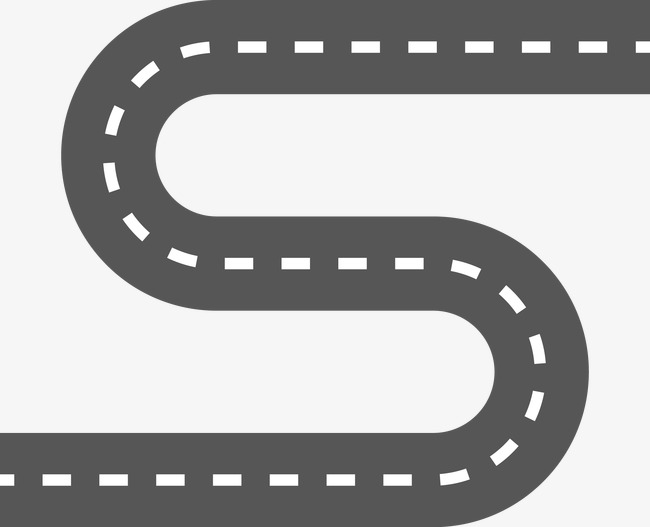 Year 7 Autumn Term 1 (1b)
UNIT 1: Algebraic Thinking
Understanding and using  algebraic notation
Equality and equivalence
Exploring Sequences
Year 7 Autumn Term 1 (1a)
KS3 maths begins